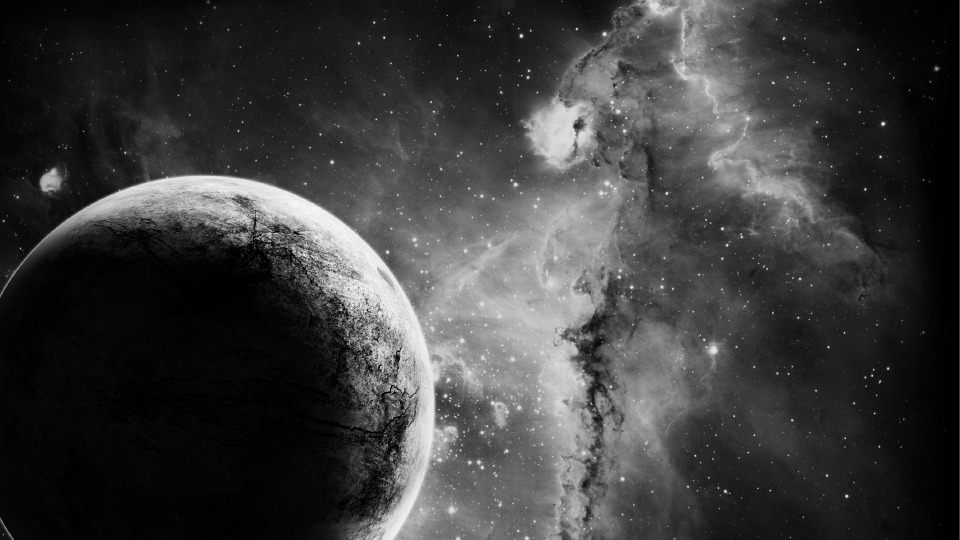 Academic Support Center Timeline
Sample 5
Academic Support Center
~12000 tutoring visits/year
30-40 tutors employed
Moved to our new facility (2016)
Drop-in Tutoring Center (2017)
Learning Lab
Tutoring and Testing Center 
Tutoring provided for developmental courses
5-10 tutors employed
Student Success Center
~1000 tutoring visits/year
Tutoring and Testing Center
Tutoring staff and services expanded enough to separate from Testing facility.
2016-Present
1979-1996
2007-2009
2010-2016
1997-2006
Tutoring Services
Tutoring Center
~8000 tutoring visits/year
20-30 tutors employed
Services expanded to include workshops, study groups, and embedded tutoring
Learning Resource Center
~600 tutoring visits/year 
Tutoring and Testing Center
Tutoring services expanded to include more college level courses (i.e. English, Math, Accounting, Chemistry)
Tutor-Training Program developed.